人権同和教育課ｅ-コンテンツ No１
女性の人権を守ろう
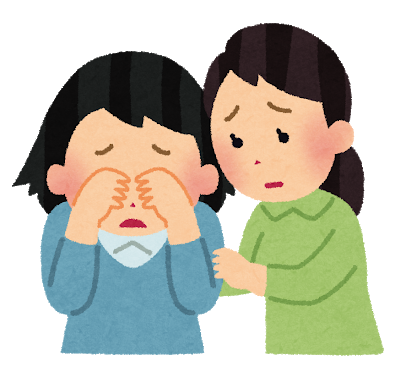 県教育庁人権同和教育課
[Speaker Notes: 人権同和教育課ｅ-コンテンツNo.１
「女性の人権を守ろう」]
１　女性に起きている人権問題
２　女性の人権問題に係る法律等
　について
３　学校での取組について
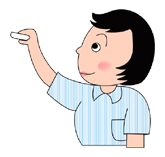 2
[Speaker Notes: このコンテンツでは，次の３つの項目について，学習します。
１「女性に起きている人権問題」
２「女性の人権問題に係る法律等について」
３「学校での取組について」]
１　女性に関して起きている人権問題
「男は仕事，女は家庭」　
　⇒　男女の役割を固定的にとらえる意識が社会に
　　 ある
家庭や職場において女性に対する様々な差別を生む原因となっている
近年では・・・
配偶者からの暴力(DV)，性犯罪，性暴力，セクシュアルハラスメント，マタニティハラスメント等の問題も発生
[Speaker Notes: まず始めに，女性に起きている人権問題とはどのようなものか考えてみましょう。
「男は仕事，女は家庭」といった男女の役割を固定的にとらえる意識が社会にあります。
このような意識は，家庭や職場において女性に対する様々な差別を生む原因となっています。
また，近年では，配偶者からの暴力(DV)や性犯罪，性暴力，セクシャルハラスメント，マタニティハラスメント等の問題も発生しています。]
あなたが、女性に関し、体験したことや、身の回りで見聞きしたことで、人権問題だと思ったことはどのようなことですか。（○はいくつでも）
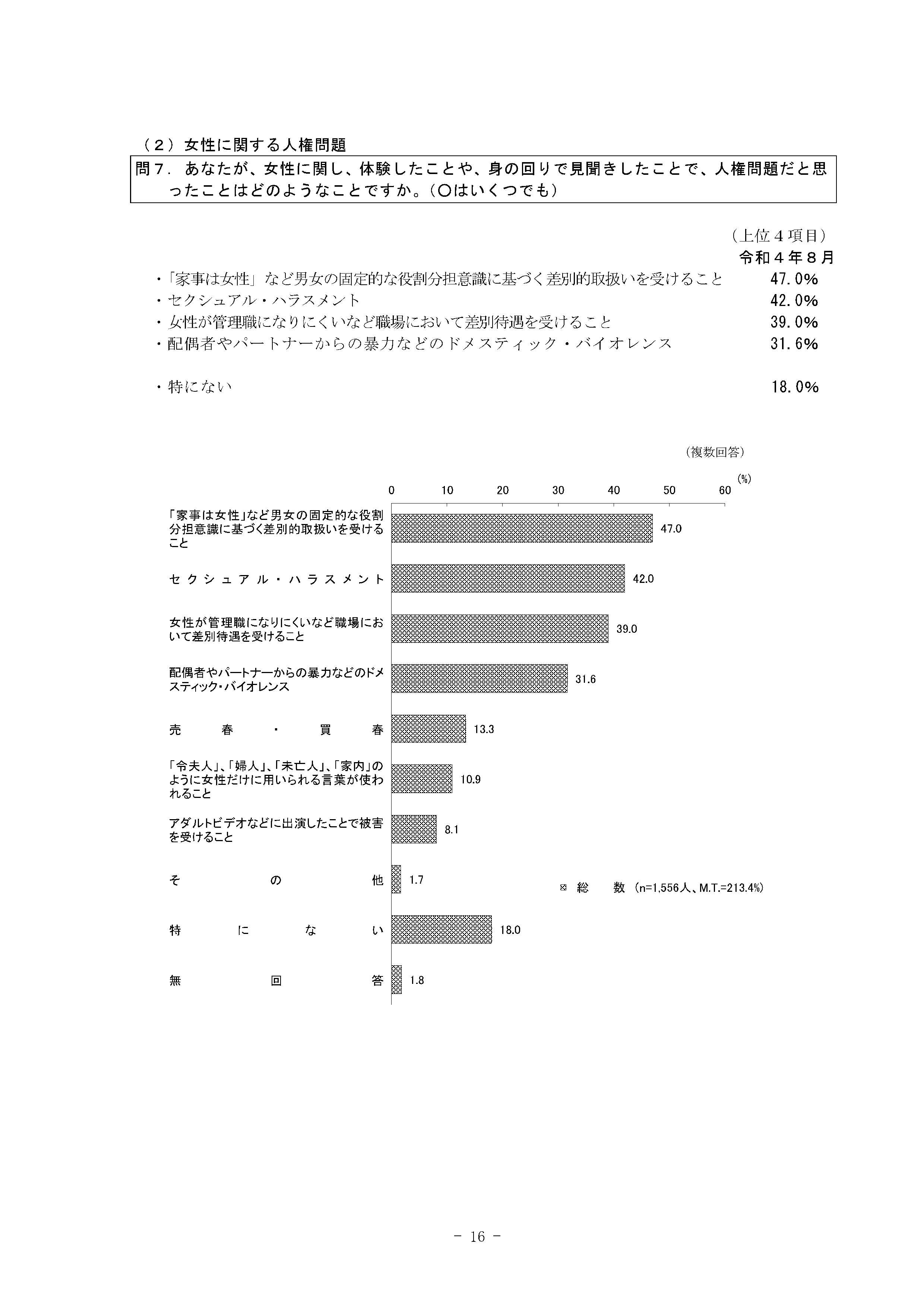 出典：「人権擁護に関する世論調査」の概要(令和４年11月　内閣府政府広報室)
[Speaker Notes: 令和4年に内閣府が行った「人権擁護に関する世論調査」で，「あなたが、女性に関し、体験したことや、身の回りで見聞きしたことで、人権問題だと思ったことはどのようなことですか。」という質問の回答として最も多かったのは，「家事は女性」など男女の固定的な役割分担意識に基づく差別的取扱いを受けることで 47.0％の人が回答しています。
ついで，「セクシュアル・ハラスメント」が42.０％，「女性が管理職になりにくいなど職場において差別待遇を受けること 」が39.0％，「ドメスティック・バイオレンス（配偶者やパートナーからの暴力）」が31.6％，となっています。
なお，平成29年の調査では，「職場において差別待遇を受けること」の回答が最も多く，ついで，「セクシュアル・ハラスメント（性的嫌がらせ）」，「ドメスティック・バイオレンス（配偶者やパートナーからの暴力）」，「男女の固定的な役割分担意識（「家事は女性」等）に基づく差別的取扱いを受けること」となっており，回答結果に変化がみられます。
こういった女性に関する人権問題を解消するために，国はこれまで様々な法整備を進めてきました。]
法律を学ぶ前に，
　いくつか用語の説明をします！
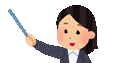 ジェンダー＝社会的・文化的に形成された性別
バイアス＝偏見　

アンコンシャス・バイアス＝無意識の差別や思い込み
例えば，「裁縫は女子が得意，かなづちやのこぎりを扱うのは男子が得意」「運動会の応援団長は男子，副応援団長は女子」「女子は赤，男子は青に色分けする」
児童生徒等が自身のライフ・キャリアを固定的な性別役割分担にとらわれず考えられるようにすることが大切！
[Speaker Notes: 法律を学ぶ前に，いくつか用語の説明をします。
「ジェンダー」とは，生物学的な性別を示す「セックス」に対して，社会的・文化的に形成された性別のことを言います。
「バイアス」は偏見を意味しており，「アンコンシャス・バイアス」とは，無意識の差別や思い込みのことを言います。
学校における性別に基づくアンコンシャス・バイアスとして，例えば，「裁縫は女子が得意で，のこぎりの扱いは男子が得意」「運動会の応援団長は男子で，副応援団長は女子」，「女子は赤，男子は青に色分けする」等があります。
この，アンコンシャス・バイアスに対する学校現場の対応については，文部科学大臣が，平成30年の男女共同参画会議において，「特に学校現場において，児童生徒等が自身のライフ・キャリアを固定的な性別役割分担にとらわれず考えられるようにするため，指導的な立場にある教職員への啓発を始め，その解消に向けた取組を進めるべきである。」と答えています。]
２　女性の人権問題に係る法律等について
男女共同参画社会基本法(平成11年)
男女がともに個性や能力を発揮できる社会の形成
かごしまハーモニープラン【平成11年からの
　　　　　　　　　　　　　　　　10年間・県】
男女共同参画推進条例(平成13年･県)
男女共同参画基本計画【平成20年・県】
  ※第２次:H25年，第３次:H30年，第４次:R５年
男女共同参画社会の実現
6
[Speaker Notes: ここからは，「女性の人権問題に係る法律等」について見ていきます。
日本国憲法が保障する「法の下の平等」や「男女平等」を実現し，男女がともに個性や能力を発揮できる社会を形成するため，平成11年に「男女共同参画社会基本法」が成立しました。
これを受けて，県では「男女共同参画社会の実現」に向けて「かごしまハーモニープラン」がスタートしました。
これは，平成11年からの10年間のプランでしたが，この間，平成13年には「男女共同参画推進条例」が制定されました。
さらに，この条例に基づき「鹿児島県男女共同参画基本計画」が平成20年に策定され，ついで平成25年に第２次，平成30年に第3次，令和５年に第4次の計画が策定されています。]
配偶者からの暴力の防止及び被害者の保護等に関する法律(DV防止法)
　　　　　　　　　　　　　(平成13年）
県配偶者等暴力防止計画(平成18年)
持続可能な開発のための2030アジェンダ（SDGs）が国連総会で採択（平成27年)
ジェンダー平等とすべての女性と女児の能力強化達成
[Speaker Notes: DVやストーカー行為，性犯罪は重大な人権侵害です。
国は，平成13年に「配偶者からの暴力の防止及び被害者の保護等に関する法律」(DV防止法)を施行しました。
県では，平成16年の「DV防止法」一部改正に基づき，平成18年に「県配偶者等暴力防止計画」が策定されました。
2015（平成27）年に国連で採択された「持続可能な開発のための2030アジェンダ（SDGs）」の前文には，「すべての人々の人権を実現し，ジェンダー平等とすべての女性と女児の能力強化を達成することを目指す」と示されています。]
女性の職業生活における活躍の推進 
 に関する法律（女性活躍推進法）
　　　　　　　　　　　(平成27年施行)
女性の職業生活における活躍の推進
改正男女雇用機会均等法及び
  改正育児・介護休業法　
　　　　　　　　　　　（平成29年1月1日施行）

　　　　　　　　(平成27年，令和元年改正)
職場における妊娠，出産，育児，または，介護に関するハラスメントについて
妊娠等だけでなく，介護に関するものも含まれます。
[Speaker Notes: 平成27年には，「女性の職業生活における活躍の推進に関する法律」いわゆる「女性活躍推進法」が施行されました。
この法律は，職業生活を営む女性の活躍を推進する目的で作られましたが，女性が働く上での課題はまだまだ多く，職場におけるさらなる取組が求められています。
その課題の一つに妊娠・出産・育児等が挙げられますが，この課題を解消するために，平成29年「男女雇用機会均等法及び育児・介護休業法」が改正されています。妊娠や出産・育児だけでなく，介護に関する内容についても盛り込まれています。]
政治分野における男女共同参画の推進   
  に関する法律(平成30年)
国会議員や地方議員における女性の割合を増やす
改正労働施策総合推進法(パワハラ防止法)                            　   (令和元年改正)
職場におけるパワハラ対策の義務化
セクハラやマタハラ等に対しても対策を講じるよう求めています。
[Speaker Notes: 平成30年には，国会議員や地方議員における女性の割合を増やすことを目的とした「政治分野における男女共同参画の推進に関する法律」も作られました。しかし，我が国の女性の政治的分野の進出は，進んでいないのが現状です。
令和元年には，「労働施策総合推進法」が改正されました。パワハラ防止法とも呼ばれています。
この改正では，パワハラにあたる６つの行為が示されおり，マタハラ等女性に関わるハラスメントについても触れられています。]
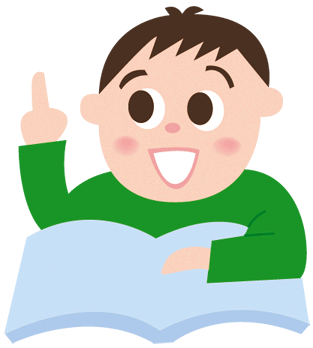 ３　学校での取組について
○　「自他を大切にする」教育の充実
　⇒　人権教育の柱である人権尊重の理念
　　の具現化を図ることが大切です。
「男女の人権の尊重」は，「性別にかかわりなく一人一人の人権が尊重される」ことを意味しています。
○　男女共同参画社会の形成に向けた
　固定的性別役割分担意識の解消，
　教育・学習の推進を図ることが大切です。
学校教育における男女共同参画の推進，性の多様性についての理解促進等に努めましょう！
[Speaker Notes: 学校での取組は，先に示した「第4次鹿児島県男女共同参画基本計画」に沿って進めていきましょう。
基本計画の基本目標には，「男女共同参画社会の根底を成す基本理念である『男女の人権の尊重』は， “性別にかかわりなく”一人ひとりの人権が尊重されることを意味しています。」と示されています。
まずは，人権教育の柱である「人権尊重の理念」の具現化を図ることが大切です。
次に，基本計画の「重点目標１」に掲げられている「男女共同参画社会の形成に向けた固定的性別役割分担意識の解消，教育・学習の推進」を図ることが大切です。
施策の方向に，「学校教育における男女共同参画の推進，性の多様性についての理解促進等」が示されています。]
推進上のポイント
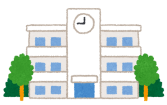 ①　推進体制づくり
　　◇　人権同和教育の全体計画・年間指導計画
　　　への位置付け　
　　◇　推進組織の確立

②　指導方法の工夫
　　◇　教育活動全体での意図的，計画的な指導
　　◇　指導方法や指導体制における配慮
[Speaker Notes: 学校での取組に当たって，推進上のポイントを４点示します。
１点目は，　「推進体制づくり」です。
具体的には，
人権同和教育の全体計画・年間指導計画への位置付けや推進組織の確立等が考えられます。
２点目は，「指導方法の工夫」です。
具体的には，教育活動全体での意図的，計画的な指導や指導方法・指導体制における配慮等が考えられます。]
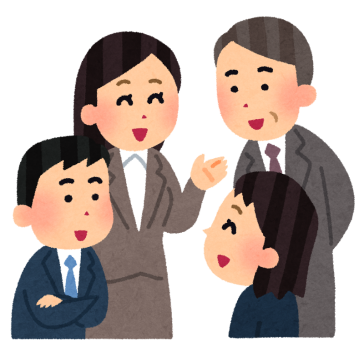 推進上のポイント
③　男女平等意識を高める環境づくり
　　◇　日常生活の中で，価値観の形成に影響
　　　を与えている事柄の点検，見直し
　　◇　人権尊重の視点に立った学級経営

④　研修の充実
　　◇　男女共同参画社会の実現に向けた認識
　　◇　男女平等意識の醸成
　　◇　指導力の向上（学習指導・生徒指導・
　　　進路指導等）
[Speaker Notes: ３点目は，「男女平等意識を高める環境づくり」です。
具体的には，
日常生活の中で，価値観の形成に影響を与えている事柄の点検・見直しや，人権尊重の視点に立った学級経営等が考えられます。
４点目は，「研修の充実」です。
具体的には，
男女共同参画社会の実現に向けた認識や，男女平等意識の醸成，さらに，指導力の向上（学習指導・生徒指導・進路指導等）などが考えられます。
これらのポイントを押さえた上で，進めていくことが大切です。]
具体的取組
教育活動全体を通じて取り組みましょう！
生活・社会
家庭・道徳等
各教科
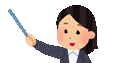 総合的な
学習の時間
特別活動
[Speaker Notes: 実際に取り組む際には，各教科，特別活動，総合的な学習の時間のそれぞれの特質に応じて，教育活動全体を通じて行う必要があります。
そのため，教育課程や人権同和教育の全体計画等の見直しを行う等，児童生徒の発達段階に応じた総合的・計画的な学習内容や教育活動を位置付けていくことが大切です。]
「学校への男女共同参画お届けセミナー」や，「子どもたちの男女共同参画学びの広場事業」を積極的に活用しましょう！
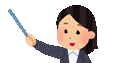 「学校への男女共同参画お届けセミナー」
高等学校対象
　学校における教育活動や研修会等に，講師を派遣
　例）「デートDV」「男女共同参画と多様性」
　　 　「性の理解」「メディアリテラシー」等
「子どもたちの男女共同参画学びの広場事業」
小・中学校対象
「児童・生徒を対象としたワークショップ」「教職員を対象としたセミナー」「保護者・地域の方々を対象としたワークショップ」の３つをセットとして実施
[Speaker Notes: 女性の人権問題や男女共同参画社会等について学べる県の事業として，男女共同参画センターが実施している「学校への男女共同参画お届けセミナー」や，「子どもたちの男女共同参画学びの広場事業」があります。
「学校への男女共同参画お届けセミナー」は，高等学校が対象です。
学校における教育活動や研修会等に，講師を派遣する事業です。
講話の内容としては，男女共同参画の基本的な理解はもちろん，「デートDV」や「男女共同参画と多様性」，「性の理解」，「メディアリテラシー」等があります。
「子どもたちの男女共同参画学びの広場事業」は，小・中学校が対象です。
原則として，「児童・生徒を対象としたワークショップ」，「教職員を対象としたセミナー」，「保護者・地域の方々を対象としたワークショップ」の３つをセットとして実施します。
各学校に募集の案内がありますので，ぜひ活用してください。]
女性の人権に関する記念日・週間等
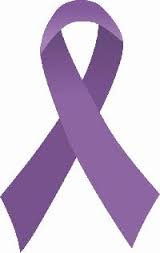 パープルリボン
　女性への暴力防止運動
６月23日から29日までの1週間
　「男女共同参画週間」(国）
11月12日から11月25日までの２週間
　「女性に対する暴力をなくす運動」期間
　（国・県）
11月25日
　「女性に対する暴力撤廃国際日」(国連)
３月８日
　「国際女性デー」(国連)
15
[Speaker Notes: 女性の人権に関する記念日や週間には，次のようなものがあります。
このような機会をとらえて，学校全体で女性の人権問題や男女共同参画社会について学ぶのもよいでしょう。
また，女性への暴力防止のメッセージが込められた「パープルリボン」もありますので，ぜひ覚えておきましょう。]
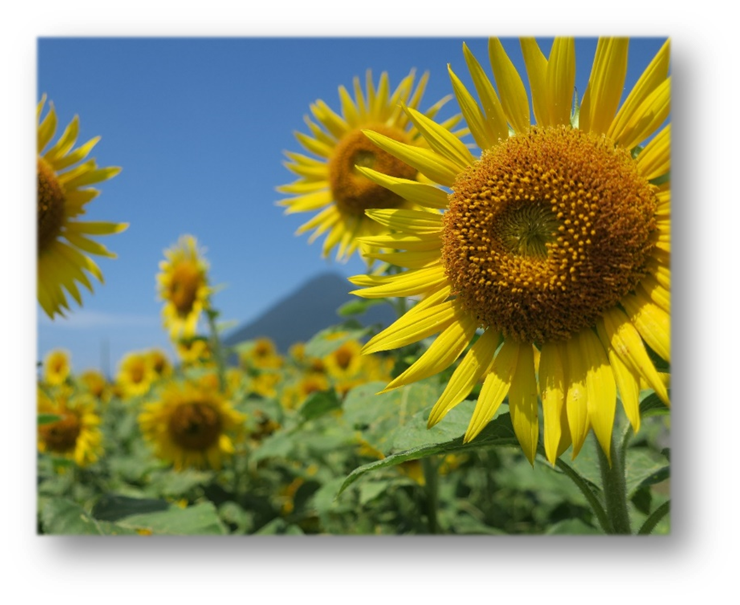 人権教育は，自分の生き方を見つめ，共に人生観を築き上げる教育です。

 自分を大切に…　　 他の人を大切に…
《参考・引用文献》
　・　鹿児島県男女共同参画計画（第４次）　
　・　鹿児島県人権教育・啓発基本計画（２次改定）　
　・　「なくそう差別　築こう明るい社会」
16
[Speaker Notes: 最後に「人権教育は全ての教育の基本 」です。
子どもたちが，今日も行きたいと思う学校づくりを進めましょう。]